Система збалансованих показників як інструмент вартісно-орієнтованого управління підприємством
Дмитренко Марина, Яцун Наталя,
ФЕтаУ, 4 курс, ЕЕП-402
Науковий керівник: доцент кафедри економіки підприємств Криворучкіна Олена Володимирівна
„Менеджери повинні використовувати свою збалансовану систему показників для здійснення інтегрованого процесу розробки стратегії і бюджетування” 
Роберт Каплан і Девід Нортон 
автори Balanсed Scorecard
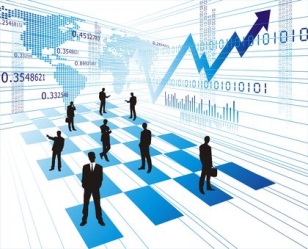 Система збалансованих показників комплексно характеризує всю діяльність підприємства та представляє інструмент, засіб та метод управління діяльністю, інформування про стратегію і методи її втілення.
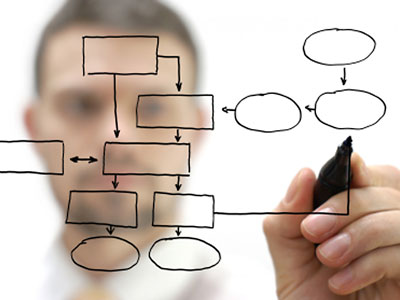 Система збалансованих показників для «Моршинського заводу мінеральних вод «Оскар»
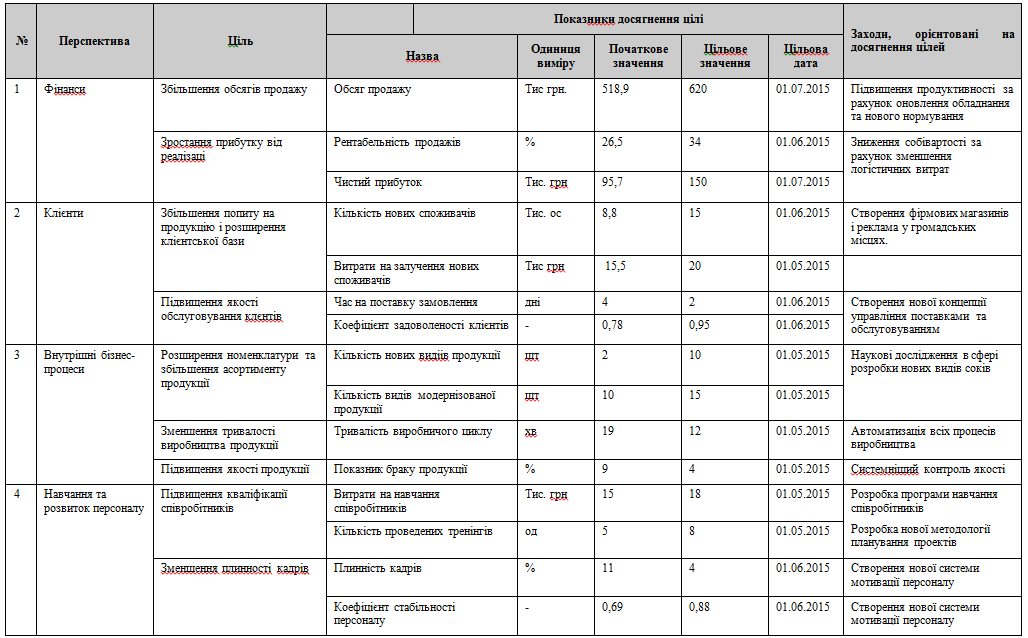 Стратегічна карта для підприємства «Моршинський завод мінеральних вод «Оскар»
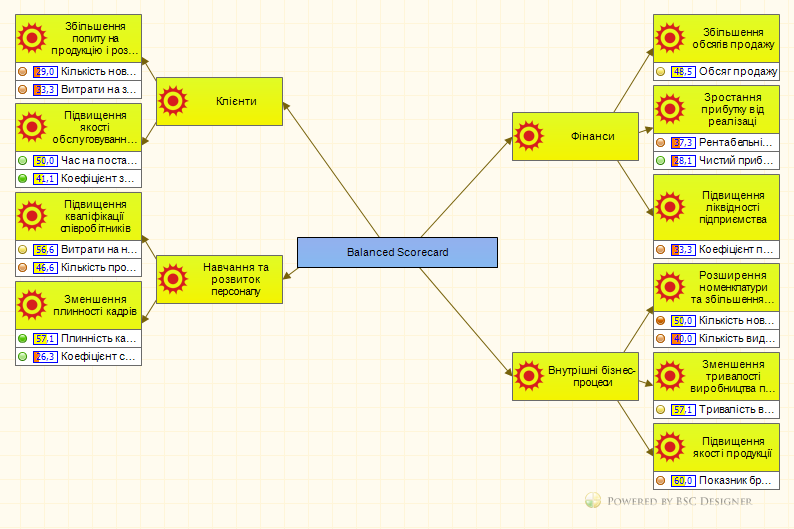 Результати впровадження системи в діаграмах:
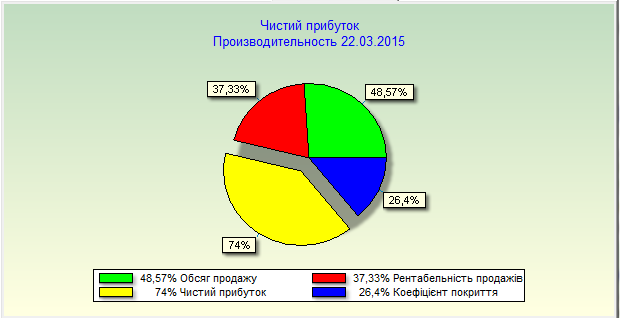 Діаграма «Долі»
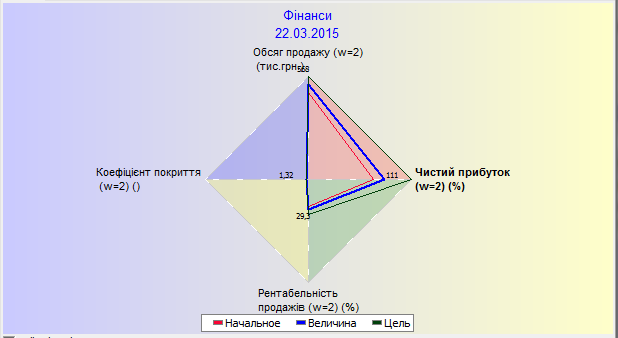 Діаграма «Ромб» показує  поточне значення в порівнянні з початковим і цільовим
Дякуємо за увагу!